Hospital Metabolic Services
Wednesday, October 2, 2024
Michael M. Rothkopf, MD, FACP, FACN
Founding Director, Physician Nutrition E-learning Platform
Immediate Past President, National Board of Physician Nutrition Specialists
Clinical Associate Professor of Medicine, Thomas Jefferson University, Philadelphia, Pa
Adjunct Associate Professor of Medicine, Eastern Virginia Medical School, Norfolk, Va
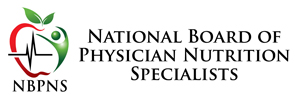 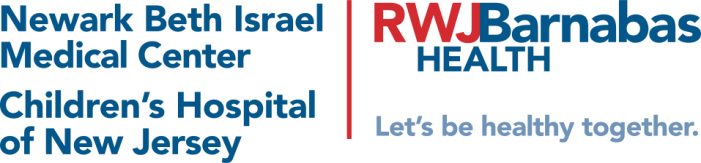 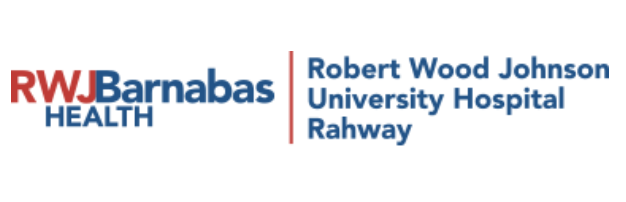 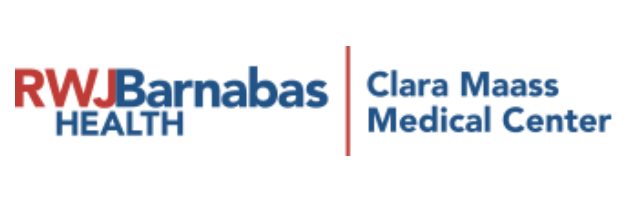 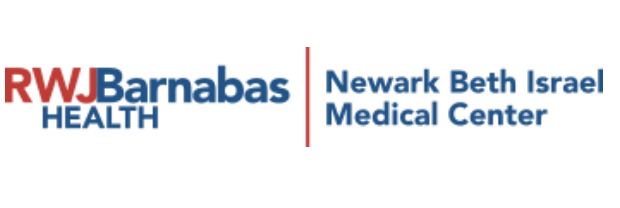 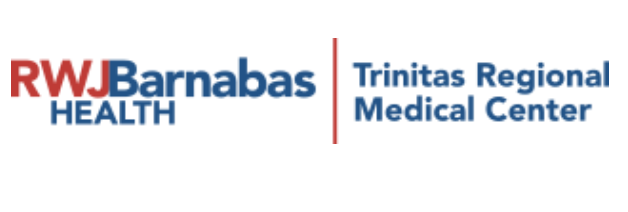 Agenda
The role of a physician specialist—the “Metabolist” 
Primary diseases of nutrition
Nutritional options for the management of chronic diseases
Nutritional disease prevention
Malnutrition: an older adult crisis
NOURISH: Nutrition effect on Unplanned Readmissions and Survival in Hospitalization
Nutrition and Mortality
Potential economic impact of NOURISH
EFFORT study
The Role of a Physician Nutrition Specialist – The "Metabolist"
Expert knowledge of clinical biochemistry
Specialized clinical tools
Nutrition Focused Physical Exam (NFPE) in malnutrition
Nutrition Focused Physical Exam (NFPE) in adiposity
Metabolic cart
Body Composition
Nitrogen balance
Micronutrient levels
Defined scope of practice 
Primary diseases of nutrition 
Nutritional disease management 
Nutritional approaches for disease prevention
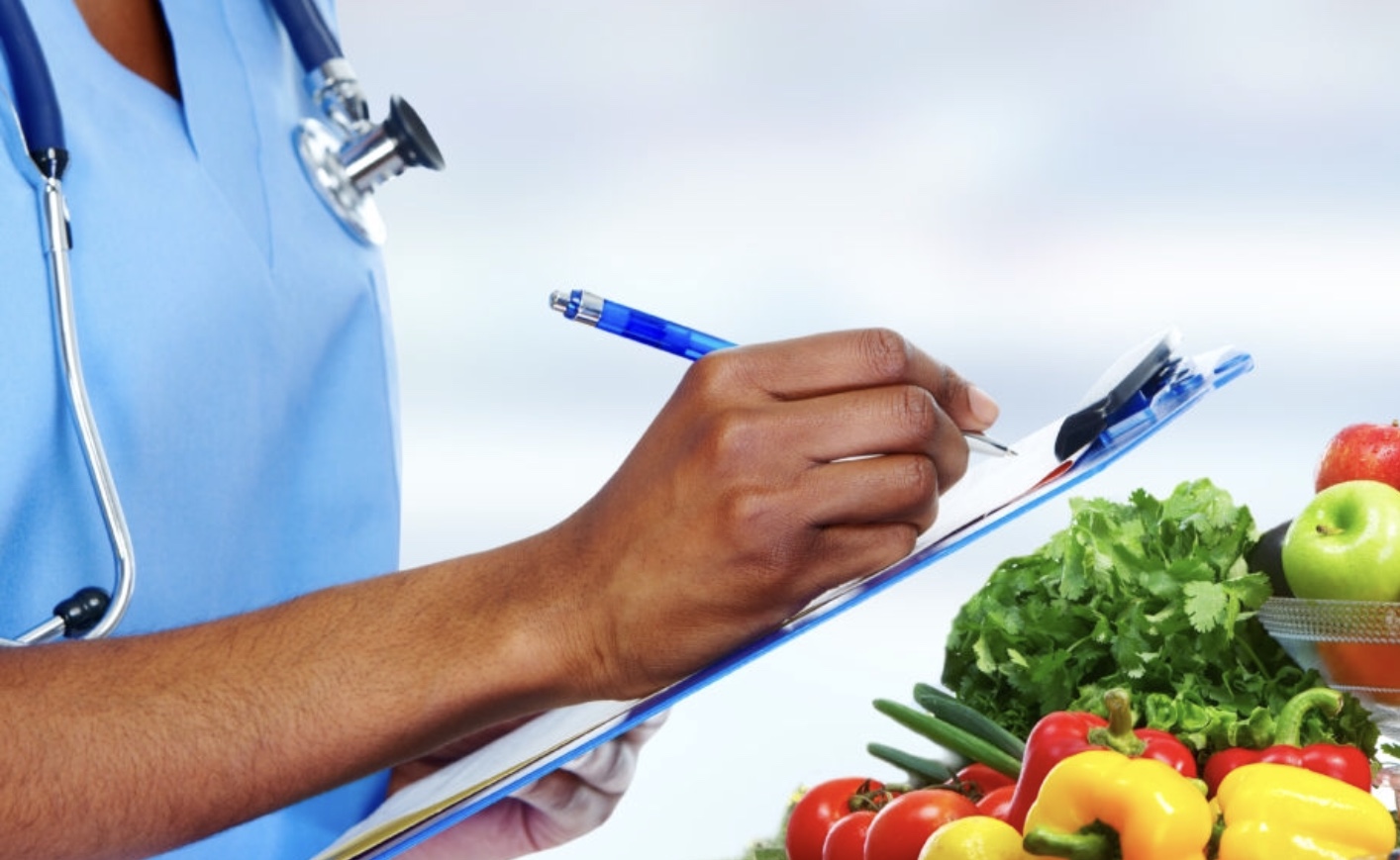 Primary Diseases of Nutrition
Undernutrition
Protein-calorie malnutrition 
Marasmus/Kwashiorkor
Cachexia
Anorexia
Sarcopenia
Stress metabolism 
Mineral/electrolyte deficiencies
Micronutrient deficiencies

Overnutrition
Metabolic syndrome
Adiposity
Obesity 
NAFLD
Mineral/electrolyte overload/toxicity
Micronutrient overload/toxicity

Inborn errors of metabolism
Classic syndromes of childhood, adult survivors
Partial metabolic errors with unique presentations
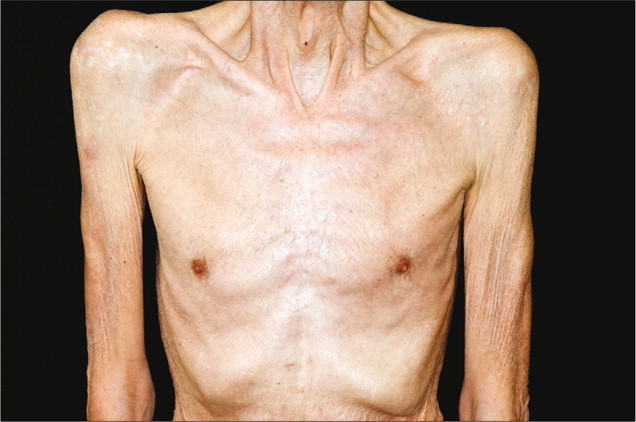 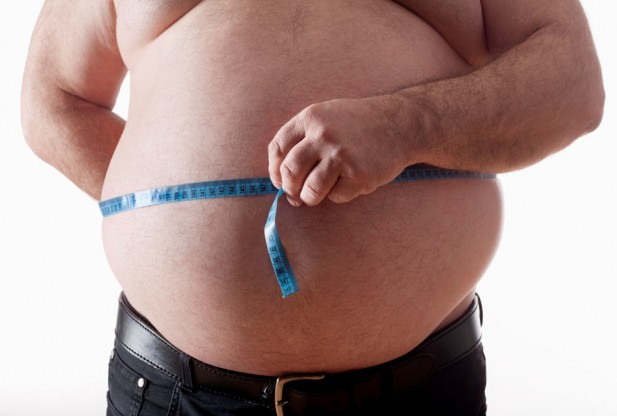 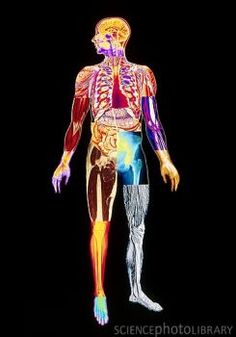 Nutritional Options for the Management of Chronic Diseases*
CNS: epilepsy (ketogenic), dementia (ketogenic, MCT oil, copper restriction), multiple sclerosis (omega 3), neuropathy (B1, B12, copper)
CVS: atherosclerosis (Mediterranean, omega 3), AF (Mediterranean), cardiac cachexia (carnitine, creatine, coQ10, B1, B2, B3)
Pulmonary: COPD, CF (high fat, low carb, omega 3)
GI: food allergy (elimination diets, FODMAP), IBD (elemental diets, omega 3)
Liver: NAFLD (Mediterranean), hyperammonemia (plant protein, vitamin support) 
GU: CRI (protein modulation), HD (nutritional support), nephrolithiasis (calcium, oxalate, urate modulation)
Gyn: PCOS, infertility
Skeletomuscular: osteoporosis (calcium, magnesium, vitamin D),
myositis (carnitine, creatine, coQ10, B1, B2, B3), arthritis (omega 3)
Derm: psoriasis (vitamin D, omega 3)
Endocrine: metabolic syndrome, DM mgmt (Mediterranean, low carb), DM resolution (pharmacosurgery)
Cancer: prevention (numerous), adjunctive (during therapy), cachexia (nutritional support), others
*Partial List
Nutritional Disease Prevention*
Diabetes 
Heart Disease
Liver Disease
Cancer 
Alzheimer's 
Hospital Malnutrition Screening
NOURISH - Nutrition effect on Unplanned Readmissions and Survival with Hospitalization
EFFORT - Effect of early nutritional support on Frailty, Functional Outcomes, and Recovery Trial
Perioperative Nutrition
ERAS - Enhanced Recovery After Surgery
*Partial List​
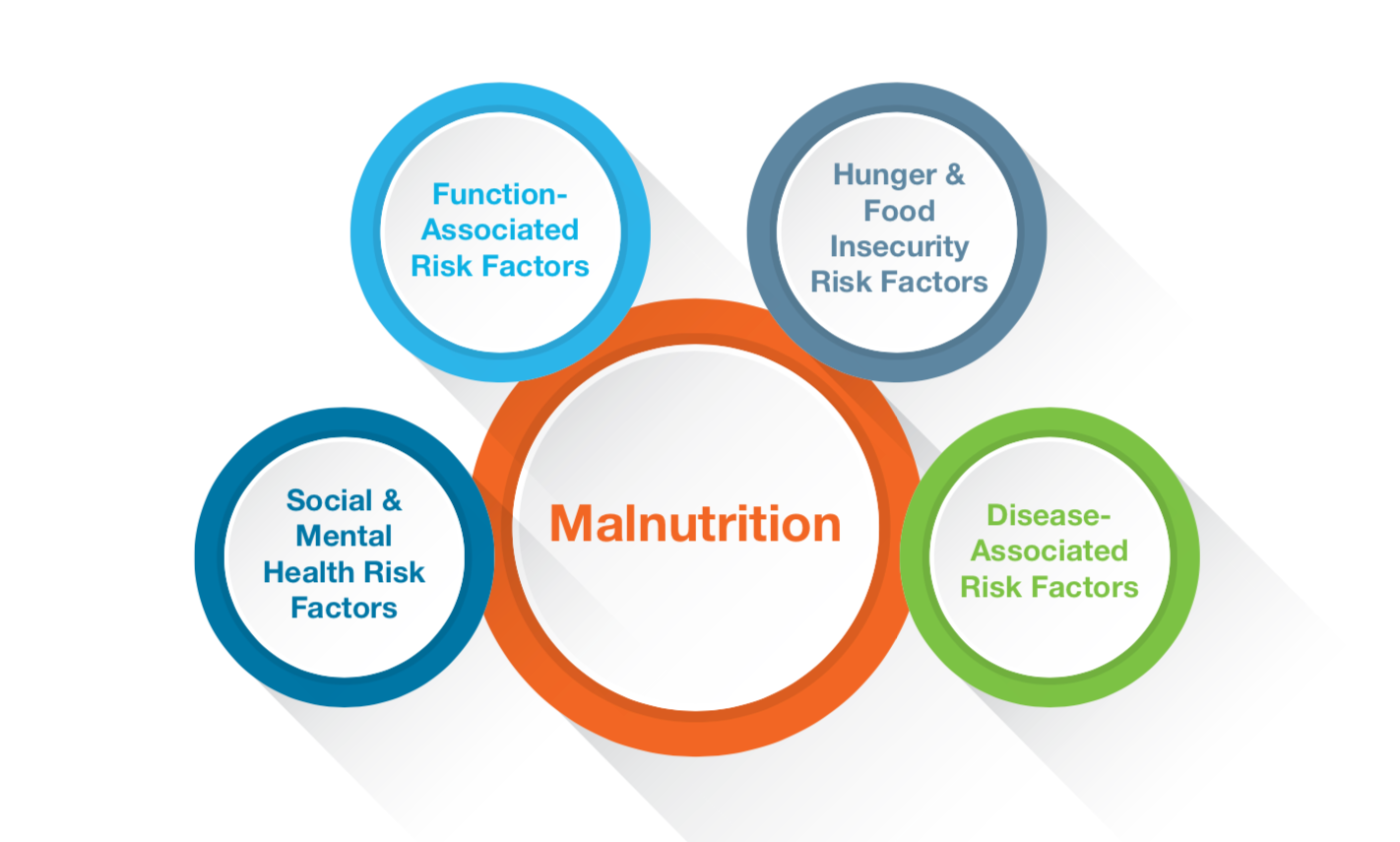 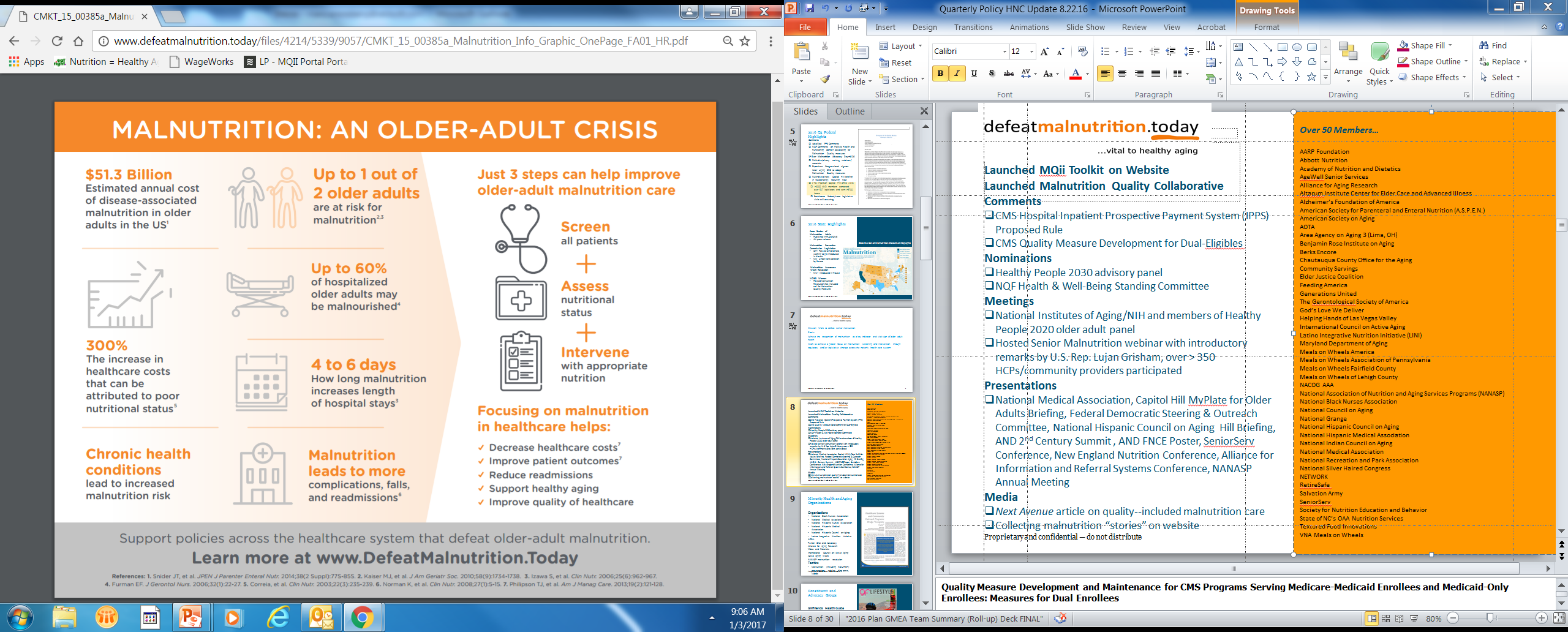 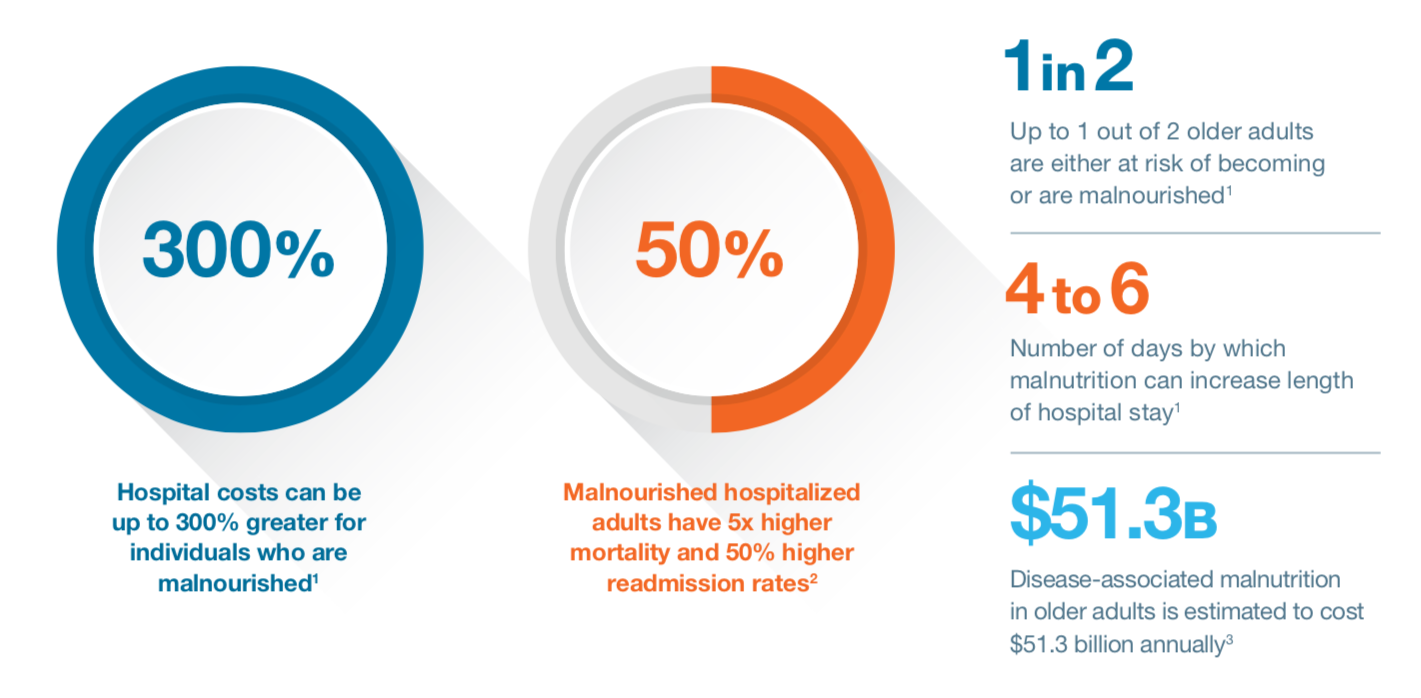 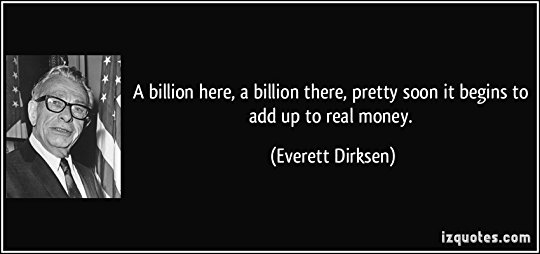 Everett McKinley Dirksen (1896-1969) 
Illinois Representative (1930-50)
Illinois Senator (1950-69)
Fiscal conservative
Civil rights proponent.
NOURISH: Nutrition effect on Unplanned Readmissions and Survival in Hospitalization
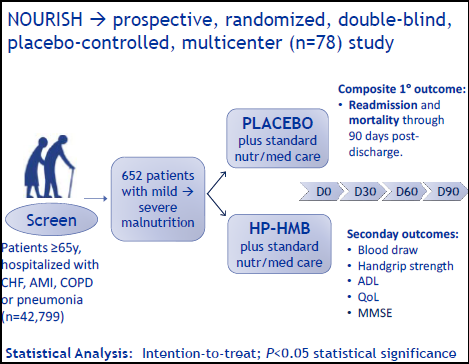 Deutz et al., Clin Nutr 2016;35:18‐26
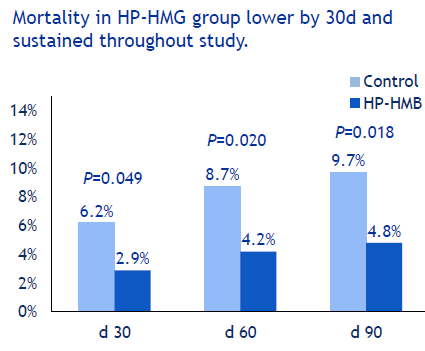 Deutz et al., Clin Nutr 2016;35:18‐26
Potential Economic Impact of NOURISH – Single Suburban Hospital Example
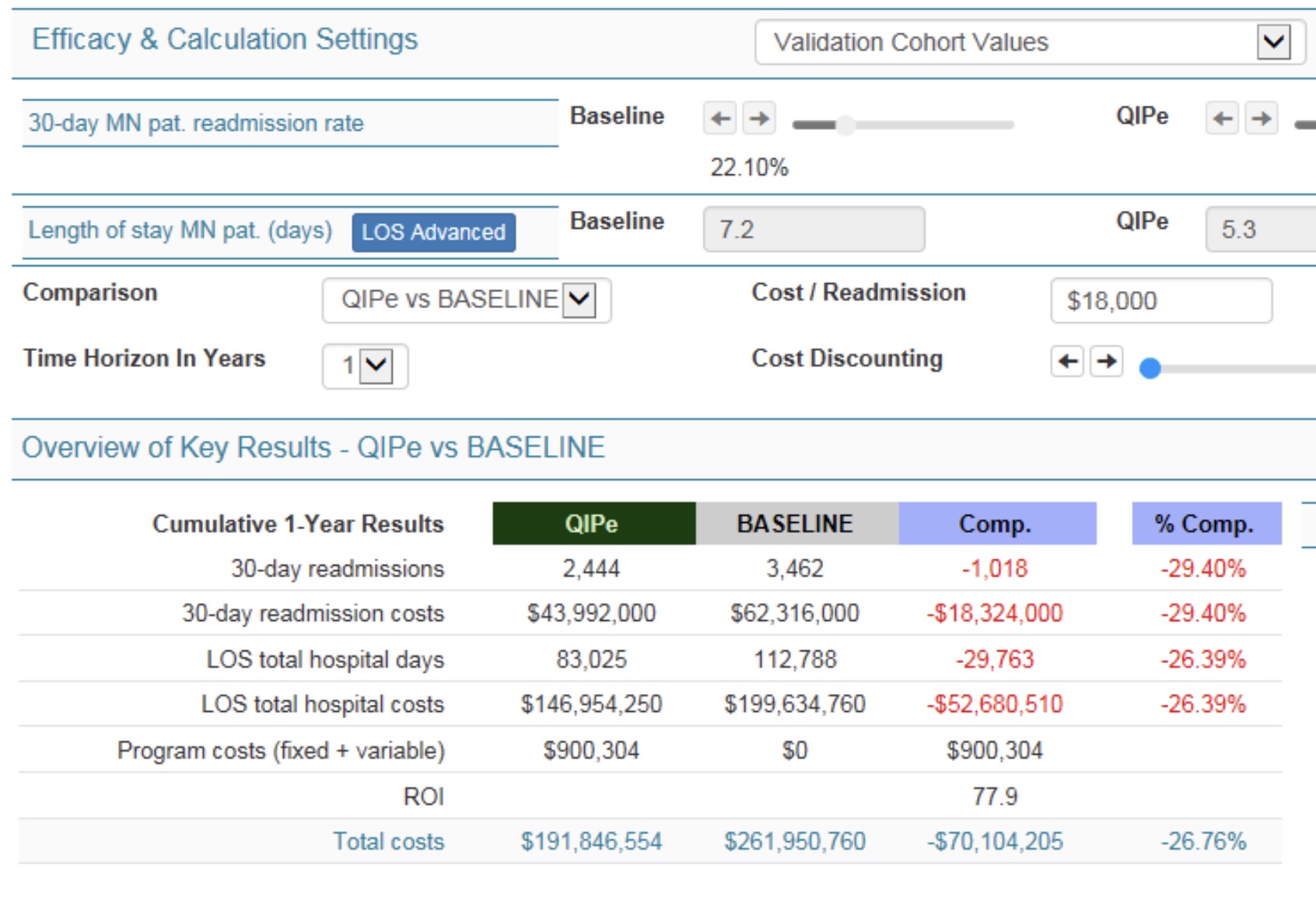 EFFORT Study - 2019
Effect of early nutritional support on frailty, functional outcomes, and recovery of malnourished medical inpatients 
5015 patients screened, 2088 recruited, 8 hospitals 
1050 assigned to intervention (Int),  1038 to control (C)
At 30 days, 232 (23%) Int vs 272 (27%) C experienced adverse clinical outcome (adjusted odds ratio [OR] 0·79 
By day 30, 73 [7%] Int vs 100 [10%] C died (adjusted OR 0·65)
Lancet 2019; 393: 2312–21
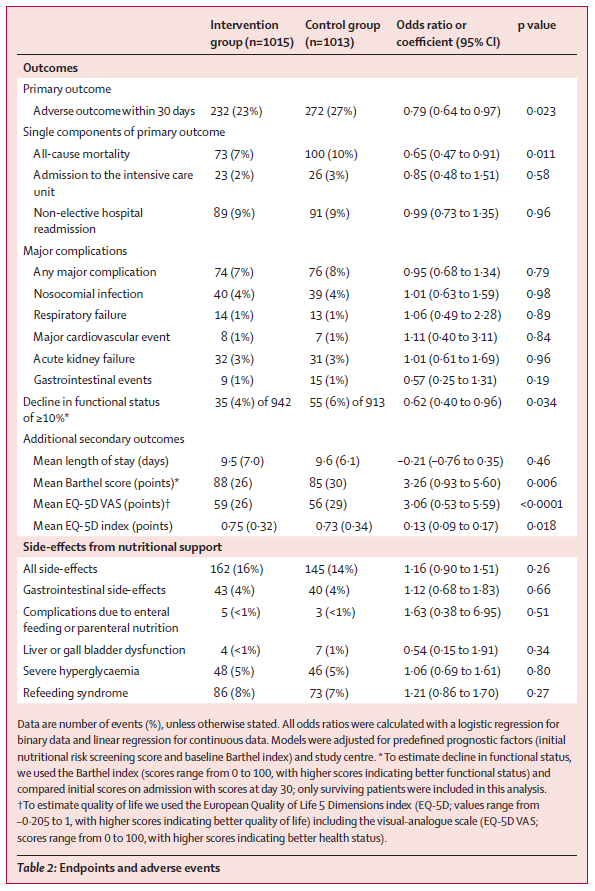 Lancet 2019; 393: 2312–21
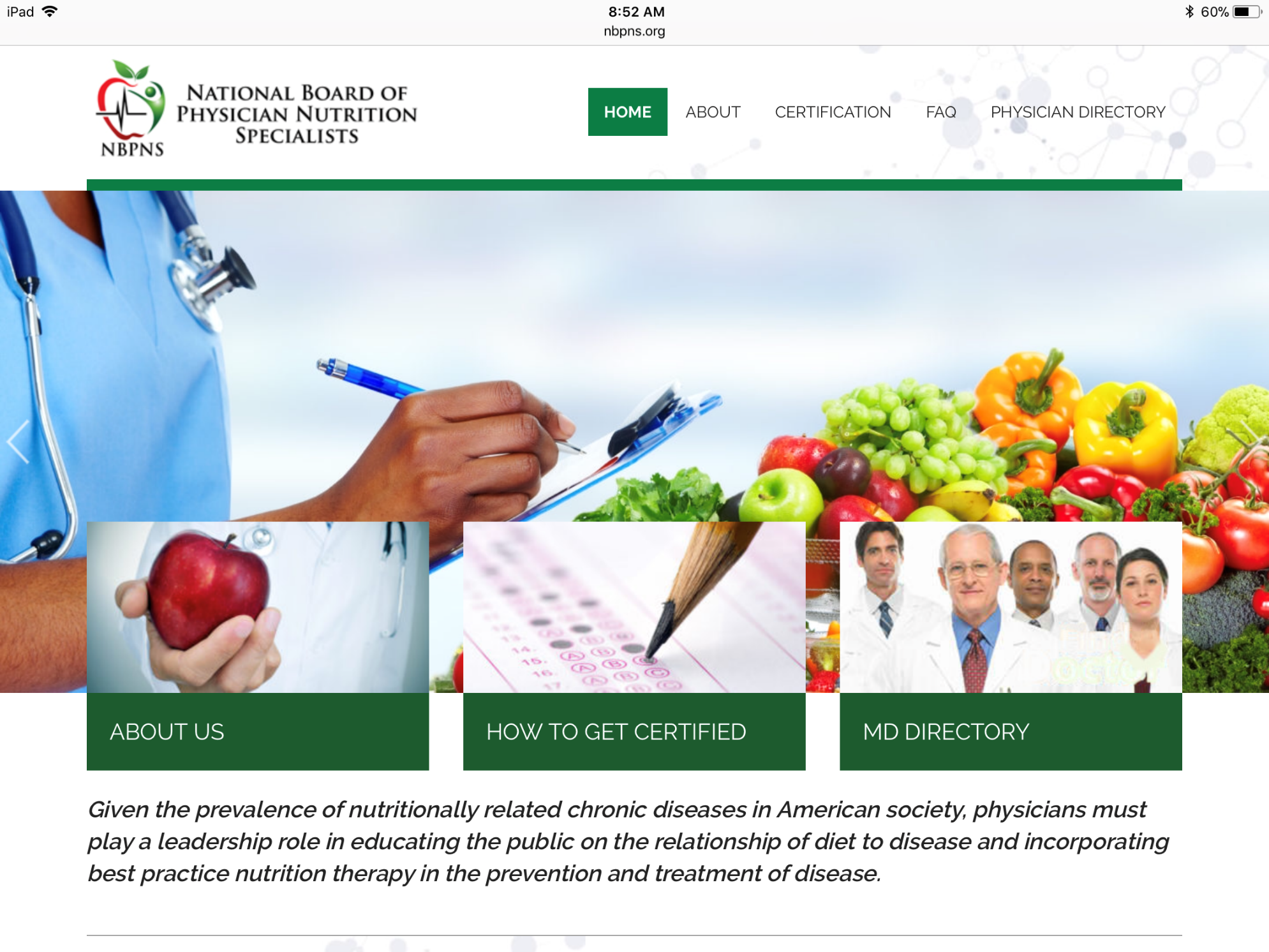 http://nbpns.org/